Sociology 125
Lecture 20 & 21

DEMOCRACY: 
HOW IT WORKS
April 6, 2017
I. INTRODUCTION: 
HOW TO THINK ABOUT DEMOCRACY
I. INTRODUCTION
1. Democracy as an Ideal: What is Democracy?
Simple definition: Democracy = “Rule by the people”
But what is the real meaning, the real value we hope to accomplish by “democracy”? Why exactly do we care about “the people” ruling?
I. INTRODUCTION
1. Democracy as an Ideal: What is Democracy?
Simple definition: Democracy = “Rule by the people”
But what is the real meaning, the real value we hope to accomplish by “democracy”? Why exactly do we care about “the people” ruling?
I. INTRODUCTION
The abstract value at the core of democracy: 
self-determination

All people should have broadly equal access to the necessary means to participate meaningfully in decisions over things which affect their lives. This includes both the freedom of individuals to make choices that affect their own lives as separate persons and their capacity to participate in collective decisions which affect their lives as members of a broader community.
I. INTRODUCTION
The abstract value at the core of democracy: 
self-determination

All people should have broadly equal access to the necessary means to participate meaningfully in decisions over things which affect their lives. This includes both the freedom of individuals to make choices that affect their own lives as separate persons and their capacity to participate in collective decisions which affect their lives as members of a broader community.
I. INTRODUCTION
Two expressions of the value of self-determination

 Individual freedom: the capacity to make choices over one’s own life as a separate person.
 Democracy: the capacity to participate in the effective control over collective choices that affect one’s life as a member of a wider society.

Note: Freedom & Democracy share a common underlying value

Central problem: because of pervasive interdependency, how to draw a line between decisions left to the individual and decisions made collectively? This is the boundary between “private” and “public”. There is no “natural” solution to this.
I. INTRODUCTION
Two expressions of the value of self-determination

 Individual freedom: the capacity to make choices over one’s own life as a separate person.
 Democracy: the capacity to participate in the effective control over collective choices that affect one’s life as a member of a wider society.

Note: Freedom & Democracy share a common underlying value

Central problem: because of pervasive interdependency, how to draw a line between decisions left to the individual and decisions made collectively? This is the boundary between “private” and “public”. There is no “natural” solution to this.
I. INTRODUCTION
Two expressions of the value of self-determination

 Individual freedom: the capacity to make choices over one’s own life as a separate person.
 Democracy: the capacity to participate in the effective control over collective choices that affect one’s life as a member of a wider society.

Note: Freedom & Democracy share a common underlying value

Central problem: because of pervasive interdependency, how to draw a line between decisions left to the individual and decisions made collectively? This is the boundary between “private” and “public”. There is no “natural” solution to this.
I. INTRODUCTION
Two expressions of the value of self-determination

 Individual freedom: the capacity to make choices over one’s own life as a separate person.
 Democracy: the capacity to participate in the effective control over collective choices that affect one’s life as a member of a wider society.

Note: Freedom & Democracy share a common underlying value

Central problem: because of pervasive interdependency, how to draw a line between decisions left to the individual and decisions made collectively? This is the boundary between “private” and “public”. There is no “natural” solution to this.
[Speaker Notes: Examples:
I buy expensive schooling for my children, but this hurts the competitive position of poor children
I buy an SUV to make driving safer for my family, but this makes it less safe for others
I move my factory to Mexico to make a higher profit, but this destroys the value of homes of people in the city I left.]
I. INTRODUCTION
Definition of Democracy
In a democracy, all decisions which affect our common fate and common interests should reflect the collective will of equal citizens rather than of powerful elites.
Key elements:
Decisions that affect lives as members of a community…
..reflect collective will of equal citizens
I. INTRODUCTION
Definition of Democracy
In a democracy, all decisions which affect our common fate and common interests should reflect the collective will of equal citizens rather than of powerful elites.
Key elements:
Decisions that affect our common fate and common interests…
..reflect collective will of equal citizens
I. INTRODUCTION
Definition of Democracy
In a democracy, all decisions which affect our common fate and common interests should reflect the collective will of equal citizens rather than of powerful elites.
Key elements:
Decisions that affect our common fate and common interests…
..reflect collective will of equal citizens
[Speaker Notes: COLLECTIVE WILL One point of clarification here: the concept of “collective will” is a very tricky one. We know what an individual will is, but what exactly is a “collective will”?  A very strong notion is that the collective will is expressed in a social consensus – a very broad agreement on some course of action. But usually there are strong disagreements within any large collectivity, so something short of consensus is required.  The best we can do in general is wide public discussion and deliberation seeking a broad consensus that settles on some form of majority rule.]
I. INTRODUCTION
2. Two Ways Democracy can be limited
#1  The Scope of democracy: 
Some kinds of decisions which significantly affect our common fate and collective interests are excluded from public decision making.
I. INTRODUCTION
2. Two Ways Democracy can be limited
#1  The Scope of democracy: 
Some kinds of decisions which significantly affect our common fate and collective interests are excluded from public decision making.

#2  The Process of democracy:   
Within the existing scope of public decisions, some kinds of citizens have much more power than others to affect those decisions.
[Speaker Notes: Once upon a time only property owners could vote
Only men
Only whites
Only adults over 21]
I. INTRODUCTION
A Question:
What is wrong with the idea of a wealthy group or organization literally buying votes: I will give you $1000 if you vote for the candidate I support? Why not have a free market in votes?
I. INTRODUCTION
3. Two Important Facts 
FACT #1 
Private power directly makes publicly important decisions. Many decisions that are of momentous importance to society as a whole and have deep public ramifications are made as “private” decisions by corporations and wealthy individuals.
[Speaker Notes: plant locations 
allocation of resources across different productive domains – public vs private transportation
choice of technologies, work organization, skill structure of jobs – automation and robots
Private power directly makes public decisions]
I. INTRODUCTION
3. Two Important Facts 
FACT #1 
Private power directly makes publicly important decisions. Many decisions that are of momentous importance to society as a whole and have deep public ramifications are made as “private” decisions by corporations and wealthy individuals.  

FACT #2 
The private control over resources represented by the first fact pervasively impinges on democratic decision-making over everything else.
[Speaker Notes: The ideal of democratic citizenship is that every person has basically the same political power – we are equal citizens. For this to be true, it should be difficult for people to convert economic power into political power, but it is not. This is what we will concentrate on in our discussion here.]
I. INTRODUCTION
4. CONSTRAINTS ON DEMOCRACY
Constraint #1 = the DEMAND constraint
The demand constraint refers to restrictions on what people are prepared to demand from the government
I. INTRODUCTION
4. CONSTRAINTS ON DEMOCRACY
Constraint #1 = the DEMAND constraint
The demand constraint refers to restrictions on what people are prepared to demand from the government
Constraint #2 = the RESOURCE Constraint
The resource constraint refers to the different capacities different people have for pursuing their political demands
[Speaker Notes: What do people want and what kinds of power do they have to get it.]
II. THE DEMAND CONSTRAINT
II. THE DEMAND CONSTRAINT
The question

	How do we explain the kinds of demands that get raised in the political system? Why, most of the time, do most people limit their political demands to things which are compatible with the economic interests of business corporations?
II. THE DEMAND CONSTRAINT
2. The Basic Argument
	In capitalism profits provide the motive for investment by competing private firms, and investment is the necessary condition for realizing everyone’s economic interests: 
	The welfare of everyone depends upon the welfare of capitalists. 
	The “rules of the game” of capitalist democracy insure that in general only those political demands get recognized that are compatible with capitalist interests and a “good business climate.”
II. THE DEMAND CONSTRAINT
2. The Basic Argument
	In capitalism profits provide the motive for investment by competing private firms, and investment is the necessary condition for realizing everyone’s economic interests: 
	The welfare of everyone depends upon the welfare of capitalists. 
	The “rules of the game” of capitalist democracy insure that in general only those political demands get recognized that are compatible with capitalist interests and a “good business climate.”
II. THE DEMAND CONSTRAINT
2. The Basic Argument
	In capitalism profits provide the motive for investment by competing private firms, and investment is the necessary condition for realizing everyone’s economic interests: 
	The welfare of everyone depends upon the welfare of capitalists. 
	The “rules of the game” of capitalist democracy insure that in general only those political demands get recognized that are compatible with capitalist interests and a “good business climate.”
II. THE DEMAND CONSTRAINT
3. Two implications
The interests of business appear to be “general interests” rather than “special interests” (while the interests of other groups are “special interests”).
There is a strong tendency for people to limit their demands to those that are consistent with a “good business climate”: before proposing any policy you have to ask “how does this affect business?” Politicians do not have to ask the question: “how does this affect the poor? How does this affect children?”
II. THE DEMAND CONSTRAINT
3. Two implications
The interests of business appear to be “general interests” rather than “special interests” (while the interests of other groups are “special interests”).
There is a strong tendency for people to limit their demands to those that are consistent with a “good business climate”: before proposing any policy you have to ask “how does this affect business?” Politicians do not have to ask the questions: “how does this affect the poor? How does this affect children?”
III. THE RESOURCE CONSTRAINT
III. THE RESOURCE  CONSTRAINT
The Basic Idea
The demand constraint imposes limits on what people are likely to demand, but it does not dictate unique outcomes. 
The resource constrain helps explain what happens within those limits: different groups have access to different kinds of resources which they can deploy in political conflicts to influence political outcomes. 
Individuals and corporations with high income and wealth are able to use those resources effectively to influence political processes.
III. THE RESOURCE  CONSTRAINT
The Basic Idea
The demand constraint imposes limits on what people are likely to demand, but it does not dictate unique outcomes. 
The resource constrain helps explain what happens within those limits: different groups have access to different kinds of resources which they can deploy in political conflicts to influence political outcomes. 
Individuals and corporations with high income and wealth are able to use those resources effectively to influence political processes.
III. THE RESOURCE  CONSTRAINT
The Basic Idea
The demand constraint imposes limits on what people are likely to demand, but it does not dictate unique outcomes. 
The resource constrain helps explain what happens within those limits: different groups have access to different kinds of resources which they can deploy in political conflicts to influence political outcomes. 
Individuals and corporations with high income and wealth are able to use those resources effectively to influence political processes and outcomes.
II. THE DEMAND CONSTRINT
III. THE RESOURCE  CONSTRAINT
2. Some Simple Examples of Resource Constraint
Bribes, corruption, side-deals
Prospects for high paying jobs after leaving office
Campaign contributions
Control over mass media
II. THE DEMAND CONSTRINT
III. THE RESOURCE  CONSTRAINT
2. Some Simple Examples of Resource Constraint
Bribes, corruption, side-deals
Prospects for high paying jobs after leaving office
Campaign contributions
Control over mass media
II. THE DEMAND CONSTRINT
III. THE RESOURCE  CONSTRAINT
2. Some Simple Examples of Resource Constraint
Bribes, corruption, side-deals
Prospects for high paying jobs after leaving office
Campaign contributions
Control over mass media
II. THE DEMAND CONSTRINT
III. THE RESOURCE  CONSTRAINT
2. Some Simple Examples of Resource Constraint
Bribes, corruption, side-deals
Prospects for high paying jobs after leaving office
Campaign contributions
Control over mass media
II. THE DEMAND CONSTRINT
III. THE RESOURCE  CONSTRAINT
2. Some Simple Examples of Resource Constraint
Bribes, corruption, side-deals
Prospects for high paying jobs after leaving office
Campaign contributions
Control over mass media
Sociology 125
Lecture 20 & 21

DEMOCRACY: 
HOW IT WORKS
(continued)
April 11, 2017
The Ideal of Democracy

In a democracy, all decisions which affect our common fate and common interests should reflect the collective will of equal citizens rather than of powerful elites.
[Speaker Notes: What do people want and what kinds of power do they have to get it.]
The abstract value underlying democracy: 
self-determination

All people should have broadly equal access to the necessary means to participate meaningfully in decisions over things which affect their lives. This includes both the freedom of individuals to make choices that affect their own lives as separate persons and their capacity to participate in collective decisions which affect their lives as members of a broader community.
The Reality of Democracy

Actual democracies operate under significant constraints which undermine the democratic ideal.
[Speaker Notes: What do people want and what kinds of power do they have to get it.]
TWO KINDS OF CONSTRAINTS 
ON DEMOCRACY
Constraint #1 = the DEMAND constraint
The demand constraint refers to restrictions on what people are prepared to demand from the government
Constraint #2 = the RESOURCE Constraint
The resource constraint refers to the different capacities different people have for pursuing their political demands
[Speaker Notes: What do people want and what kinds of power do they have to get it.]
II. THE DEMAND CONSTRINT
III. THE RESOURCE  CONSTRAINT
Two complex examples 
of the resource constraint
•	Free-rider problems facing disadvantaged groups
•	Rational ignorance: a special case of free-riding
II. THE DEMAND CONSTRAINT
III. THE RESOURCE  CONSTRAINT
3. The Free Rider Problem in Politics
	The basic idea (review):
	The Free Rider Problem: Pursuing your own interest in a rational way ends up hurting your own interests, not just those of other people. 
	Public Goods: A public good is something which broadly benefits everyone (or nearly everyone) and in which the consumption by one person does exclude consumption by some one else. 
	Democracy is a public good: Democracy benefits nearly everyone, but it requires a lot of sustained voluntary contribution of activity to function democratically.
[Speaker Notes: Public goods are often very basic to our lives, such as a clean environment (air, water etc.), safety, national defense, basic infrastructure and so forth. Good government is also a public good. And democracy is a public good.]
II. THE DEMAND CONSTRAINT
III. THE RESOURCE  CONSTRAINT
The Free Rider Problem & Democracy
Basic issue:
	Democracy requires very high levels of energetic voluntary cooperation among people. People have to be willing to join together for political purposes. The free rider problem makes this difficult. However, it is easier for wealthy people, people with lots of resources, to overcome this problem.
II. THE DEMAND CONSTRAINT
III. THE RESOURCE  CONSTRAINT
Why is the Free rider problem more difficult for ordinary citizens to overcome than wealthy citizens?
1. Efficacy of individual action is low for most people: the impact of your individual action is quite limited.
2.  If your own actions make little difference, and if it is costly to participate in democracy, why bother participating?
For very wealthy people, their individual action (and especially their money) is likely to make a bigger difference and therefore they are more likely to feel it is worth the trouble to engage in political activities. 
The willingness to pay for the rich is less demanding than the willingness to act for the poor.
II. THE DEMAND CONSTRAINT
III. THE RESOURCE  CONSTRAINT
Why is the Free rider problem more difficult for ordinary citizens to overcome than wealthy citizens?
1. Efficacy of individual action is low for most people: the impact of your individual action is quite limited.
2.  If your own actions make little difference, and if it is costly to participate in democracy, why bother participating?
For very wealthy people, their individual action (and especially their money) is likely to make a bigger difference and therefore they are more likely to feel it is worth the trouble to engage in political activities. 
The willingness to pay for the rich is less demanding than the willingness to act for the poor.
II. THE DEMAND CONSTRAINT
III. THE RESOURCE  CONSTRAINT
Why is the Free rider problem more difficult for ordinary citizens to overcome than wealthy citizens?
1. Efficacy of individual action is low for most people: the impact of your individual action is quite limited.
2.  If your own actions make little difference, and if it is costly to participate in democracy, why bother participating?
For very wealthy people, their individual action (and especially their money) is likely to make a bigger difference and therefore they are more likely to feel it is worth the trouble to engage in political activities. 
The willingness to pay for the rich is less demanding than the willingness to act for the poor.
II. THE DEMAND CONSTRAINT
III. THE RESOURCE  CONSTRAINT
Why is the Free rider problem more difficult for ordinary citizens to overcome than wealthy citizens?
1. Efficacy of individual action is low for most people: the impact of your individual action is quite limited.
2.  If your own actions make little difference, and if it is costly to participate in democracy, why bother participating?
For very wealthy people and corporations, their individual action (and especially their money) is likely to make a bigger difference and therefore they are more likely to feel it is worth the trouble to engage in political activities. 
The willingness to pay for the rich is less demanding than the willingness to act for the poor.
[Speaker Notes: Key issue here = how much of a difference in the probability of a favorable outcome is my action likely to make? The Koch brothers donate millions of dollars to Walkers campaign; ordinary citizens individually decide whether or not to make campaign calls (if they are actively involved) or just to vote.]
II. THE DEMAND CONSTRAINT
III. THE RESOURCE  CONSTRAINT
Why is the Free rider problem more difficult for ordinary citizens to overcome than wealthy citizens?
1. Efficacy of individual action is low for most people: the impact of your individual action is quite limited.
2.  If your own actions make little difference, and if it is costly to participate in democracy, why bother participating?
For very wealthy people and corporations, their individual action (and especially their money) is likely to make a bigger difference and therefore they are more likely to feel it is worth the trouble to engage in political activities. 
The willingness to pay for the very rich is less demanding than the willingness to act for the average person.
[Speaker Notes: Willingness to pay is less demanding especially for the super-rich and for giant corporations: this does not affect their consumption at all; no real sacrifice.]
II. THE DEMAND CONSTRAINT
III. THE RESOURCE  CONSTRAINT
4. Rational Ignorance
II. THE DEMAND CONSTRAINT
III. THE RESOURCE  CONSTRAINT
4. Rational Ignorance
Information is necessary for politics, but good information is costly.
II. THE DEMAND CONSTRAINT
III. THE RESOURCE  CONSTRAINT
4. Rational Ignorance
Information is necessary for politics, but good information is costly.
Question: are the benefits of good information > costs of acquiring high quality information?
II. THE DEMAND CONSTRAINT
III. THE RESOURCE  CONSTRAINT
4. Rational Ignorance
Information is necessary for politics, but good information is costly.
Question: are the benefits of good information > costs of acquiring high quality information?
Answer for most citizens = no
II. THE DEMAND CONSTRAINT
III. THE RESOURCE  CONSTRAINT
4. Rational Ignorance
Information is necessary for politics, but good information is costly.
Question: are the benefits of good information > costs of acquiring high quality information?
Answer for most citizens = no
Two reasons for this: 
	(i) the costs of good information for most people are very high
	(ii) the ability of most citizens to make a political difference using this information is very small
II. THE DEMAND CONSTRAINT
III. THE RESOURCE  CONSTRAINT
4. Rational Ignorance
Information is necessary for politics, but good information is costly.
Question: are the benefits of good information > costs of acquiring high quality information?
Answer for most citizens = no
Two reasons for this: 
	(i) the costs of good information for most people are very high
	(ii) the ability of most citizens to make a political difference using this information is very small
5. Therefore: most people only acquire information that they can get at ZERO COST, but zero cost information is of poor quality.
[Speaker Notes: What kind of information can you get for free? TV ads]
II. THE DEMAND CONSTRAINT
III. THE RESOURCE  CONSTRAINT
4. Rational Ignorance
Information is necessary for politics, but good information is costly.
Question: are the benefits of good information > costs of acquiring high quality information?
Answer for most citizens = no
Two reasons for this: 
	(i) the costs of good information for most people are very high
	(ii) the ability of most citizens to make a political difference using this information is very small
5. Therefore: most people only acquire information that they can get at ZERO COST, but zero cost information is of poor quality.
6. Conclusion: It is rational for most people to remain ignorant about political matters.
[Speaker Notes: Note: If you are an intellectual and get pleasure and a sense of meaning from getting information, then this argument does not hold. Information is no longer merely instrumental, a cost for some end, but a value in itself.]
II. THE DEMAND CONSTRAINT
III. THE RESOURCE  CONSTRAINT
A (partial) solution 
to a case of rational ignorance
The case: 
Ballot initiatives for laws in state elections in Oregon
The problem: 
Confusing wording + misinformation in T.V. ads
Solution: 
Oregon Citizens Initiate Review
II. THE DEMAND CONSTRAINT
III. THE RESOURCE  CONSTRAINT
A (partial) solution 
to a case of rational ignorance
The case: 
Ballot initiatives for laws in state elections in Oregon
The problem: 
Confusing wording + misinformation in T.V. ads
Solution: 
Oregon Citizens Initiate Review
II. THE DEMAND CONSTRAINT
III. THE RESOURCE  CONSTRAINT
A (partial) solution 
to a case of rational ignorance
The case: 
Ballot initiatives for laws in state elections in Oregon
The problem: 
Confusing wording + misinformation in T.V. ads
Solution: 
Oregon Citizens Initiate Review
II. THE DEMAND CONSTRAINT
III. THE RESOURCE  CONSTRAINT
A (partial) solution 
to a case of rational ignorance
The case: 
Ballot initiatives for laws in state elections in Oregon
The problem: 
Confusing wording + misinformation in T.V. ads
The Solution: 
Oregon Citizens Initiative Review
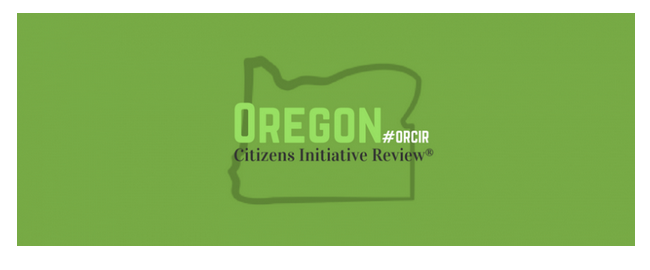 https://www.youtube.com/watch?v=oLmMSIjRDpA
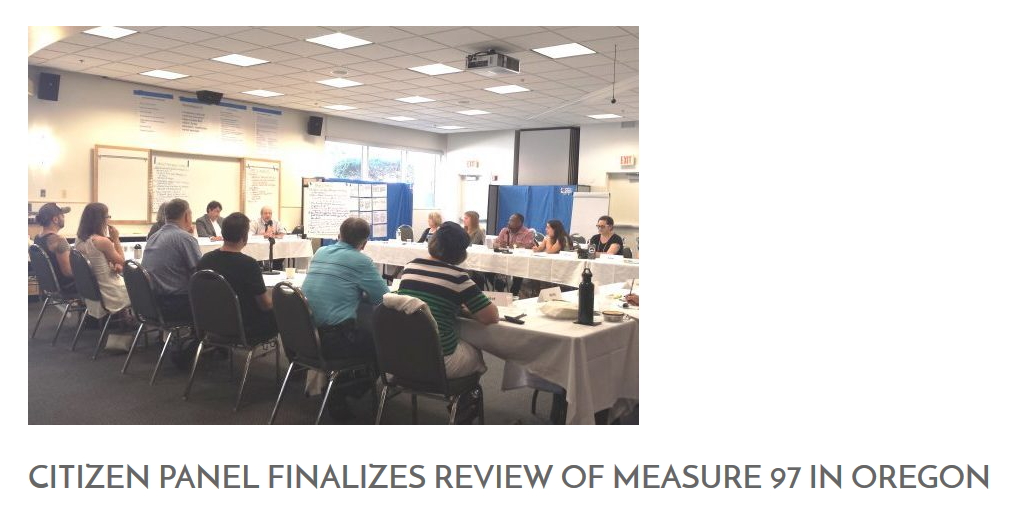 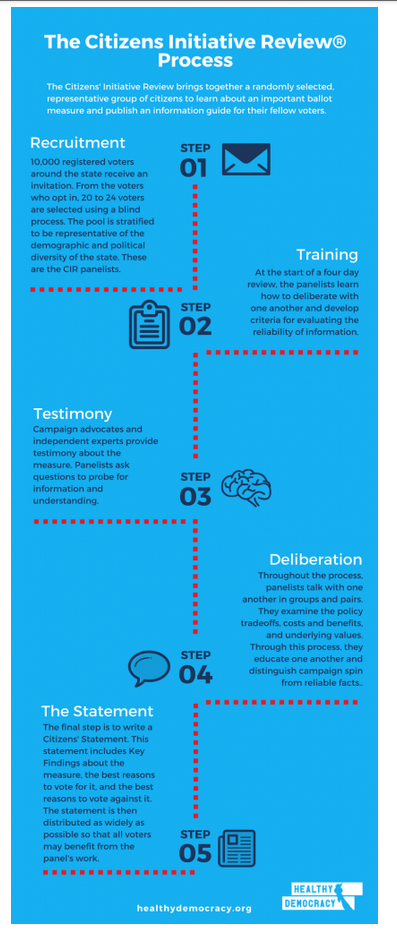 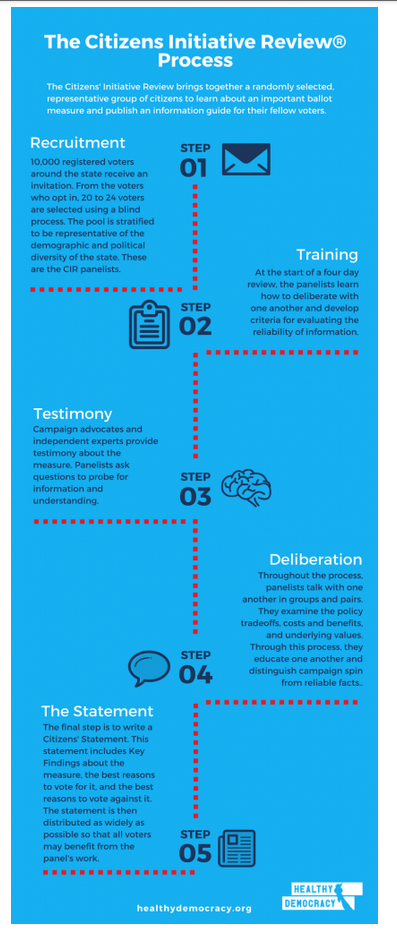